VIVÊNCIA        DONS DO ESPÍRITOFERRAMENTAS de Deus para Edificação do Corpo de Cristo
Professores:Eber Hávila Rose Marcos Antônio de Jesus Costa
Lição 3Dons – EQUIPANDO OS SANTOS I
Rm 12.6-8; 1 Co 12.28
DOM DE SERVIÇO OU MINISTÉRIO
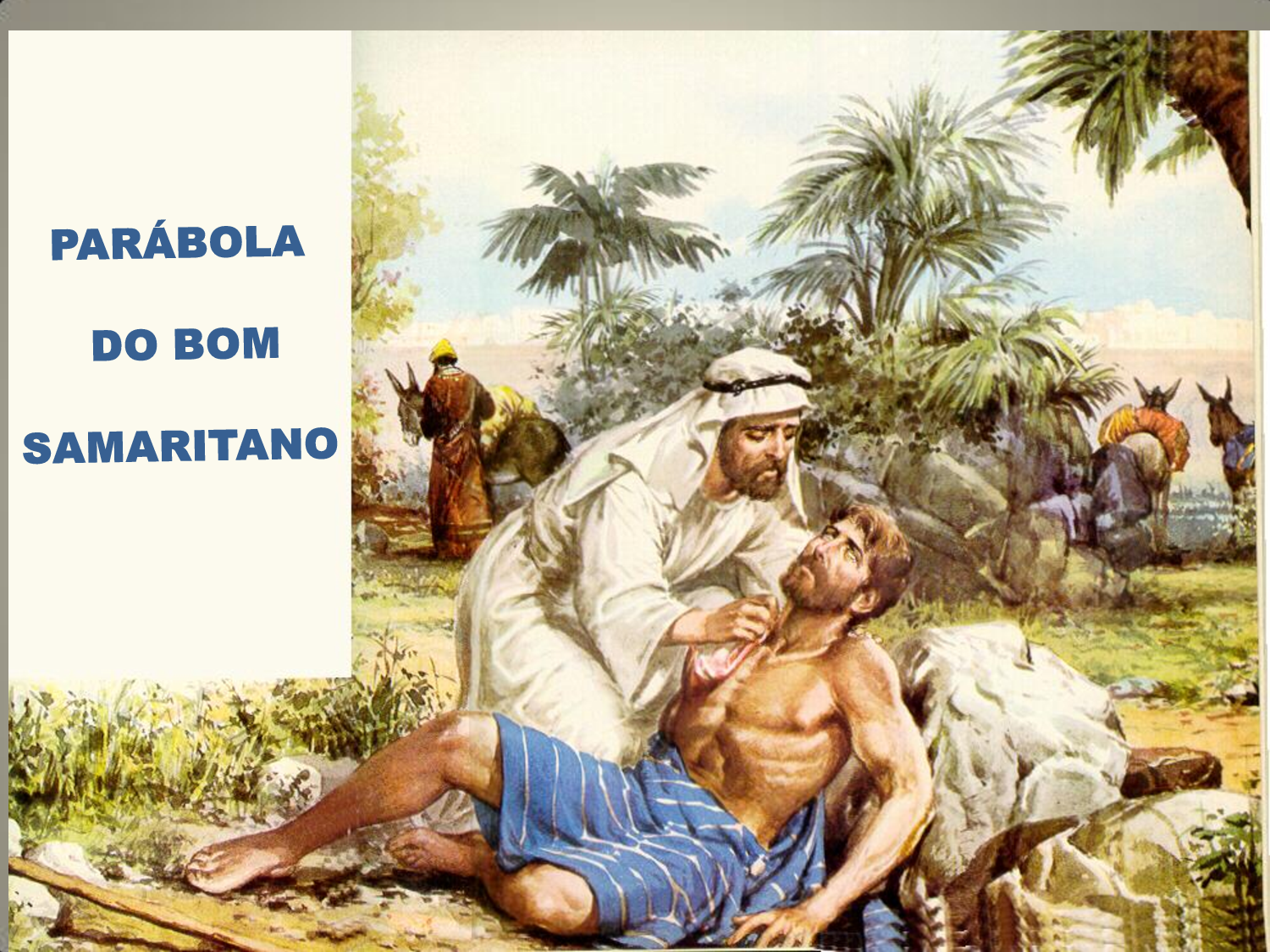 Supre a necessidade que uma pessoa ou grupo tem de realizar certas tarefas, mas não sabe, ou talvez não tenha condições ou o tempo necessário para fazê-las. Ele percebe por si mesmo qual tarefa precisa ser feita logo a seguir, e quer tomar a iniciativa de se respon-sabilizar por ela, exe-cutando-a a seu modo.
DOM DE AJUDA OU SOCORRO
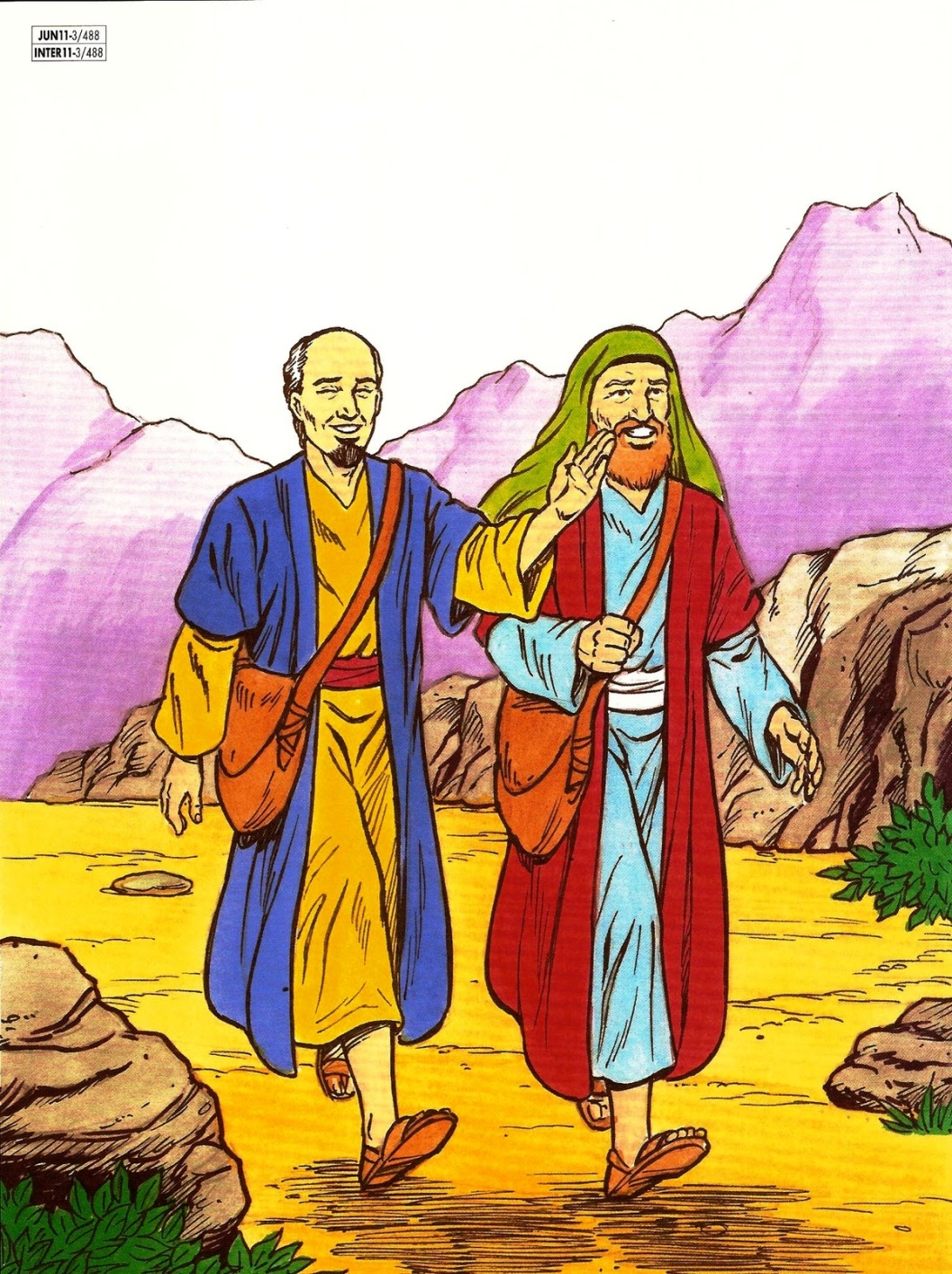 Supre a necessidade de uma pessoa que precisa de apoio em executar ou completar tarefas ou de companhia para realizar alguma coisa. Quer ter e aproveitar oportunidades para exercitar sua habilidade com o propósito de fazer o tempo e a capacidade física da pessoa ajudada render mais. O irmão com este dom percebe que ali há necessidade de ajudar, mas quer e prefere ser orientado sobre qual tarefa irá realizar e como o que é auxiliado prefere que a tarefa seja realizada.
DOM DE MISERICÓRDIA
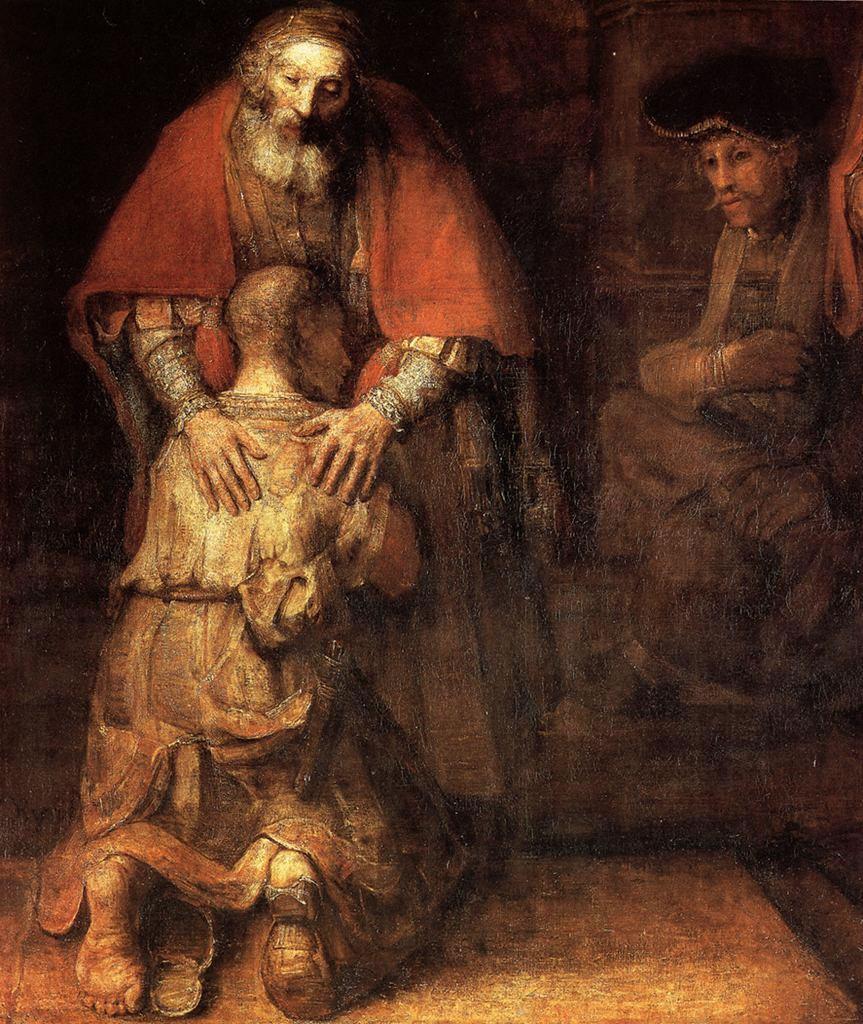 Percebe e supre as 	necessidades do 	próximo, que sofre mental, física ou emocionalmente, ouvindo-o e compreendendo-o.  

Diante das oportunidades, quer ser um instrumento de Deus, compreendendo e aliviando o sofrimento alheio.
DOM DE REPARTIR OU CONTRIBUIR
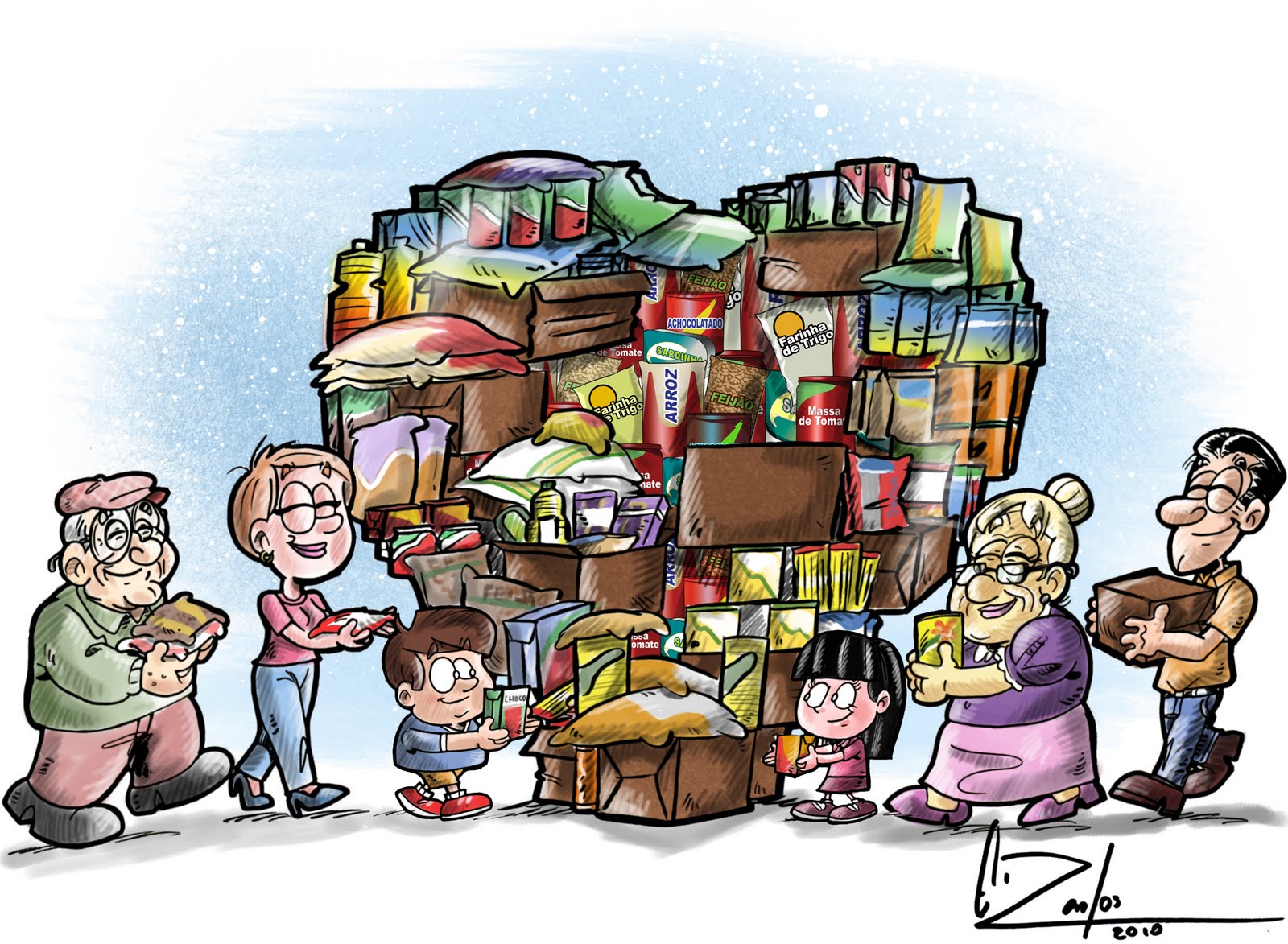 Supre as 	necessi-	dades 	materiais 	de indiví-duos ou grupos. Toma a iniciativa, dentro de suas possibilidades, de suprir a necessida-de ou de cooperar com outros para fazê-lo. 
Sua maneira de agir, ao exercer este dom, dependerá em grande parte dos demais dons que tem.
DOM DE PROFECIA
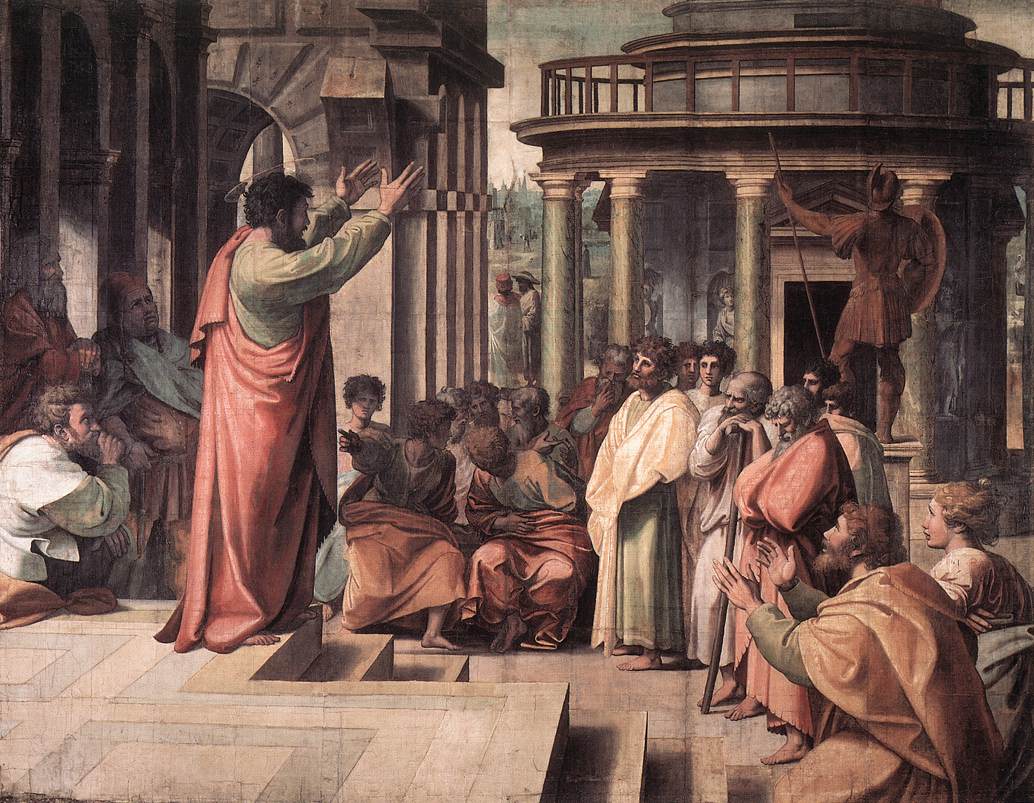 É porta-voz de 	Deus para suprir 	necessidades 	espirituais de indivíduos ou grupos, dentro ou fora da Igreja, tomando como alvos a injustiça praticada contra Deus, contra si próprio ou contra o próximo, e o indivíduo que não faz ou não conheça a vontade de Deus. Quer tomar a iniciativa de confrontar indivíduos ou grupos com a verdade de Deus no contexto da situação, e tende a fazer isto diretamente e com dureza.
[Speaker Notes: No grego propheteia significa a prclamação do pensamento e conselho de Deus para mostrar pecado, edificar confortar e animar.]
DOM DE EXORTAÇÃO
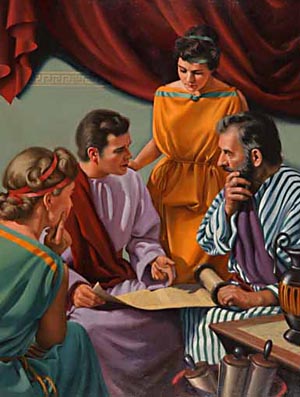 Supre a necessidade que 	uma pessoa ou grupo 	tenha que encarar 	realisticamente sua 	própria situação. Diante de reações emocionais, ele procura levantar o moral do outro, apresentando uma solução. Quer tomar a iniciativa de levar o indivíduo ou grupo a reagir positivamente, com atitudes e ações apropriadas apoiadas no poder de Deus, em vez de depender de suas próprias e insuficientes forças. Para isso ele não confronta, mas caminha ao lado da pessoa, levando-a a encarar sua situação real.
9
ALGUMAS COMPARAÇÕES
Profecia 		  proclama a verdade bíblica
Ensino  		 a sistematiza 
Exortação 		 cobra a devida obediência
Sabedoria        	 a compreende e como aplicá-la
Conhecimento 	 entende seus mistérios
Misericórdia 	 se identifica, se envolve com o 			     outro
10
[Speaker Notes: Ver pg 119 e 120]
ALGUMAS COMPARAÇÕES
11
[Speaker Notes: Ver pg 119 e 120]
ALGUMAS COMPARAÇÕES
12
[Speaker Notes: Ver pg 119 e 120]
ALGUMAS COMPARAÇÕES
13
[Speaker Notes: Ver pg 119 e 120]
ALGUMAS COMPARAÇÕES
14
[Speaker Notes: Ver pg 119 e 120]
ALGUMAS COMPARAÇÕES
15
[Speaker Notes: Ver pg 119 e 120]
ALGUMAS COMPARAÇÕES
16
[Speaker Notes: Ver pg 119 e 120]
ALGUMAS COMPARAÇÕES
17
[Speaker Notes: Ver pg 119 e 120]
ALGUMAS COMPARAÇÕES
18
[Speaker Notes: Ver pg 119 e 120]
ALGUMAS COMPARAÇÕES
Os possuidores dos dons de serviço, de misericórdia e do profeta são capacitados por Deus a detectar os insinceros, hipócritas e gente com segundas intenções.  Qual a sua reação diante dos insinceros? Veja tabela:
19
[Speaker Notes: Ver pg 119 e 120]
ALGUMAS COMPARAÇÕES
Os possuidores dos dons de serviço, de misericórdia e do profeta são capacitados por Deus a detectar os insinceros, hipócritas e gente com segundas intenções.  Qual a sua reação diante dos insinceros? Veja tabela:
20
[Speaker Notes: Ver pg 119 e 120]
ALGUMAS COMPARAÇÕES
Os possuidores dos dons de serviço, de misericórdia e do profeta são capacitados por Deus a detectar os insinceros, hipócritas e gente com segundas intenções.  Qual a sua reação diante dos insinceros? Veja tabela:
21
[Speaker Notes: Ver pg 119 e 120]
ALGUMAS COMPARAÇÕES
Os possuidores dos dons de serviço, de misericórdia e do profeta são capacitados por Deus a detectar os insinceros, hipócritas e gente com segundas intenções.  Qual a sua reação diante dos insinceros? Veja tabela:
22
[Speaker Notes: Ver pg 119 e 120]
CONCLUSÃO E APLICAÇÃO
Os dons aqui denominados para ministério são os dons não sobrenaturais, mas que têm funções vitais na vida da igreja. Os dons são concedidos para a igreja para aperfeiçoamento dos santos, desempenho do serviço, edificação do Corpo de Cristo e se evidenciam pela maturidade espiritual e semelhança com Cristo, estabilidade espiritual, por seguir a verdade em amor e cooperação mútua espiritual. Cada membro do corpo, não importa o quão insignificante pareça ser, tem um ministério importante a exercer para o bem do corpo.
23
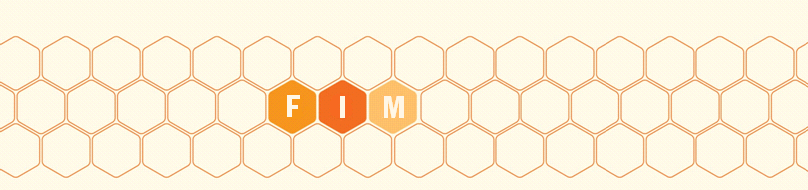